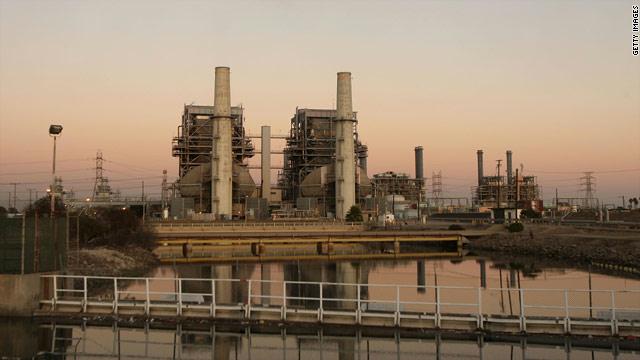 مقدمة في ميكروبيولوجيا البترول
 
مقرر 466 حدق
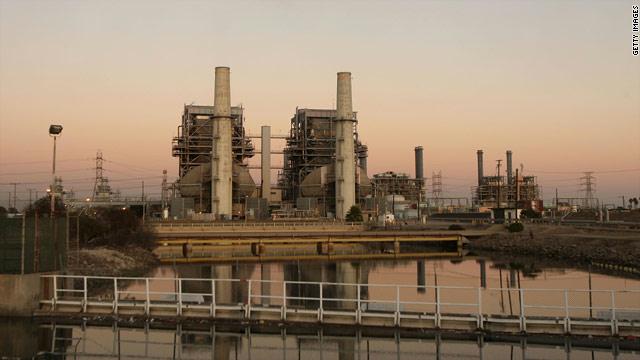 عزل البكتيريا والفطريات من تربة نفطية
الدرس العملي الثاني
النفط
يتكون النفط من خليط معقد من الهيدروكربونات وهي مركبات عضوية تركيبها الأساسي هو الكربون والهيدروجين والأوكسجين.
تكون هذه المواد مقاومة للتحلل , لذلك فهي تتجمع بكميات ضخمة في البيئة حيث تتواجد هذه المواد في البيئة من حرق الوقود وابتعاثات عوادم السيارات وعمليات استخراج النفط ,بالإضافة إلى المولدات و المخلفات الصناعية وغيرها من المصادر الأخرى.
انسياب المواد الهيدروكربونية إلى المياه                                
   والترب يعتبر احد الملوثات الخطيرة للبيئة 
و الصحة.
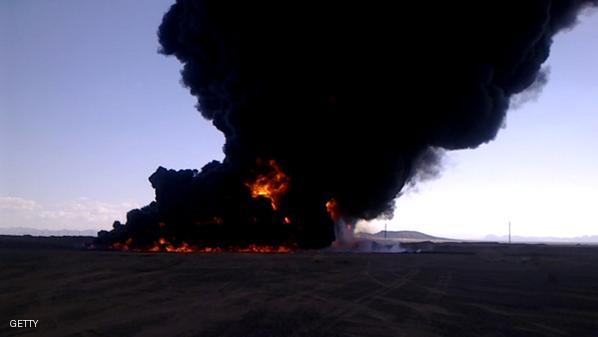 دور الاحياء المجهرية في تحلل المواد الهيدروكربونية (النفط)
توجد أنواع عديدة من الإحياء المجهرية كالبكتريا والفطريات والتي لها القابلية على التحليل البايلوجي للمواد الهيدروكاربونية . 
لذا يشترط لاتمام عملية التحليل بكفاءة وجود خليط من الميكروبات المختلفة وذلك لأن البترول يتكون من مجموعة منوعة من المواد الهيدروكربونية ، في حين أن أي كائن حي دقيق يكون متخصص لتحليل نوع محدد من المواد الهيدروكربونية .
لكل كائن دور معين في عملية التحليل ، إذ تنشط  الفطريات في المناطق اليابسة على العكس من البكتيريا التي تنشط في البيئات المائية .
التطبيق العملي
عزل الفطريات والبكتيريا من  تربة نفطية
الادوات المستخدمة:
ظروف التعقيم.
 تربة يتم الحصول عليها من محطات البترول.
 أنابيب تحوي 9 مل ماء مقطر معقم .
 ماصات معقمة سعة 1 مل.
أطباق بتري تحوي بيئة تشابك دوكس .
 أطباق بتري تحوي بيئة الآجار المغذي.
طريقة العمل :
1- تجرى عملية تخفيف لعينة التربة وذلك بوزن (1جم) وتوضع في انبوبه تحتوي على (9 مل ) ماء مقطرمعقم وترج لمدة عشر دقائق إلى عشرين دقيقة تقريباً ويكون التخفيف 1/10.
2- تترك الأنبوبة لعدة دقائق حتى يتم ترسيب حبيبات التربة الكبيرة.
3- يؤخذ (1مل) من هذا المحلول وينقل إلى أنبوبة محتوية على (9مل) من الماء المقطر وترج جيداُ فيكون التخفيف هنا 1/100.وبنفس الطريقة يتم عمل تخفيف 1/1000.
4- تحضر أطباق بتري محتوية على بيئة غذائية مناسبة لنمو البكتيريا مثل بيئة الاجار المغذي و يحضر أيضاً أطباق بتري محتوية على بيئة غذائية مناسبة لنمو الفطر مثل تشابك دوكس وتلقح بواقع 1مل لكل طبق.
5- تغطى الأطباق ثم تحضن البكتيريا في  حضان البكتيريا عند درجه حراره 35م° لمدة 24 -48 ساعه والفطريات في حضان الفطريات عند درجة حرارة 25-27م° لمدة اسبوع .
6- تفحص الاطباق وتسجل النتائج المتحصل عليها على حسب المستعمرات أو النموات التي تظهر لديك.
7- بعض الاطباق يتم تلقيحها بواسطة التربة مباشرة دون تخفيف (الرش المباشر) عن طريق رش أقل كمية ممكنة من التربة على سطح الطبق مباشرة وذلك تحت ظروف التعقيم.
8 - كلما زاد التخفيف كلما أمكن الحصول على مستعمرات نقية.
أ. منيرة الدوسري
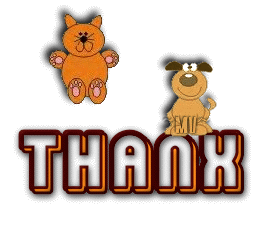 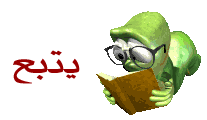